多维阅读第14级
Ollie and Ruby
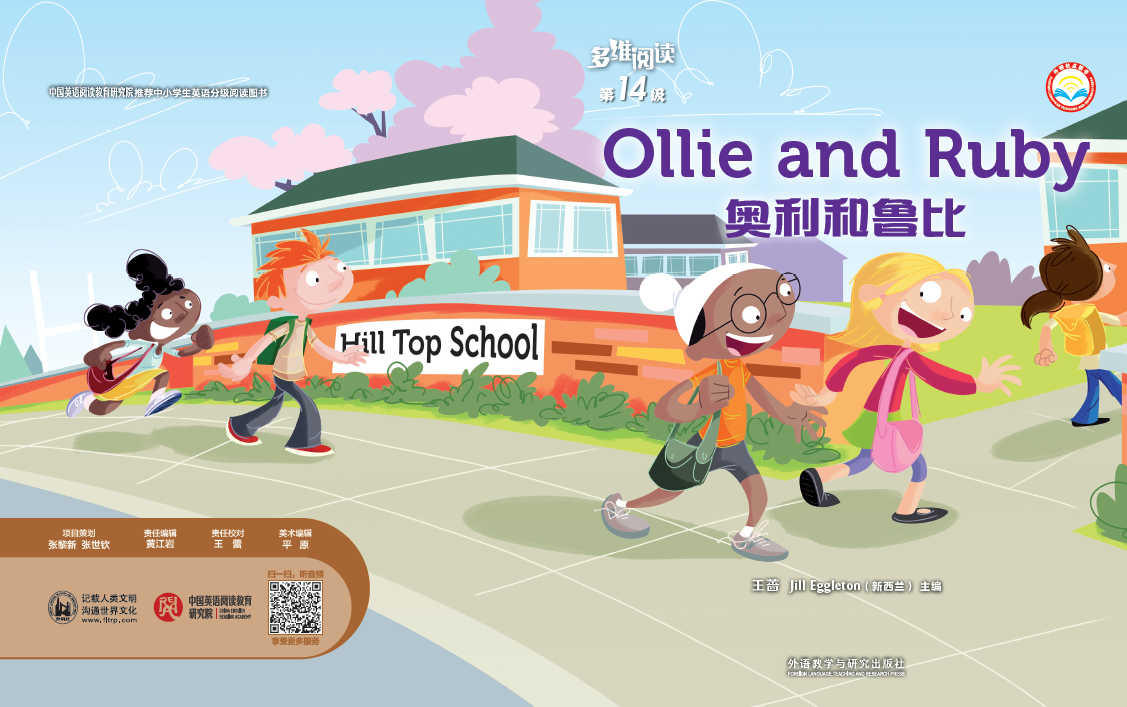 Answer some questions
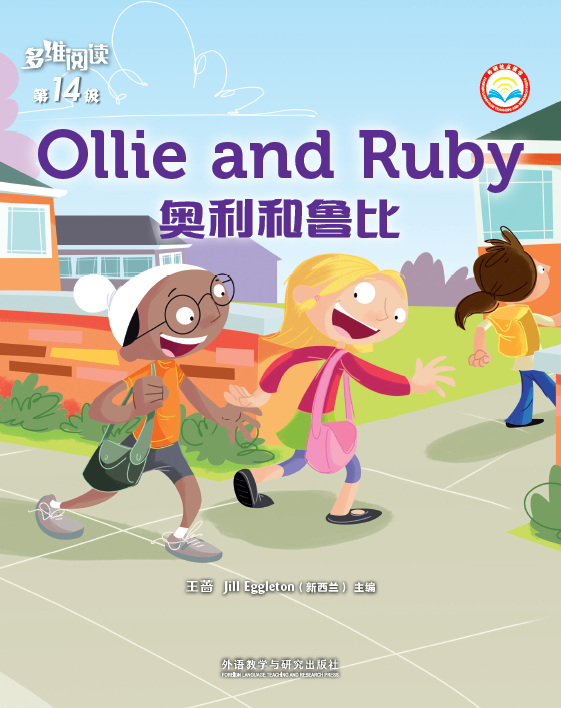 What’s the title?
What can you see on the cover?
What are Ollie and Ruby?
 Are they good friends?
Let’s enjoy reading together!
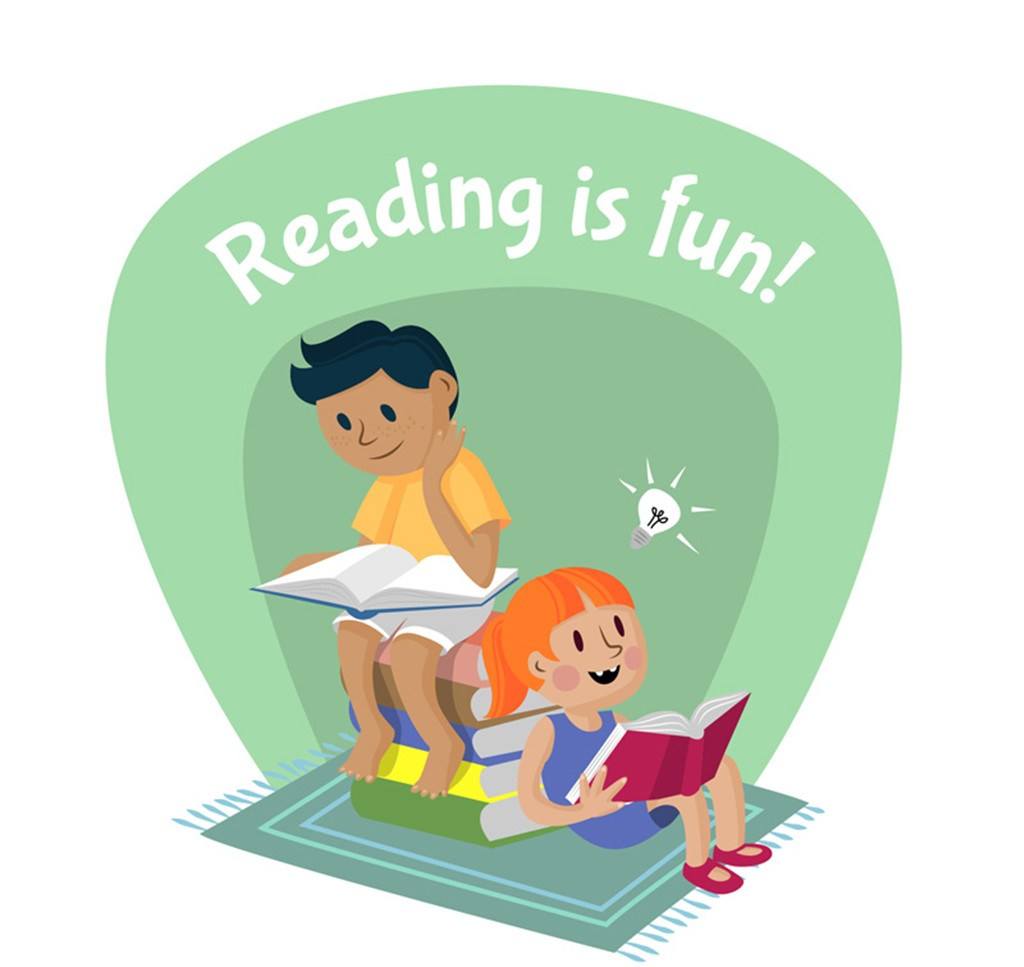 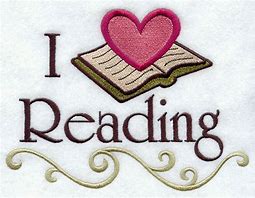 Read and answer
Read pages 2-3 and answer the questions.

1. How did Ruby do maths?
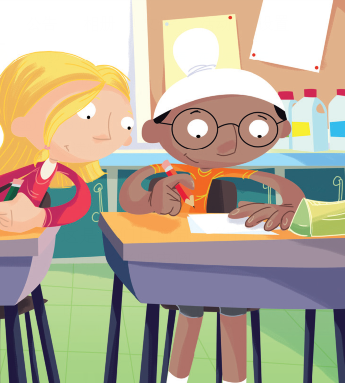 She copied Ollie.
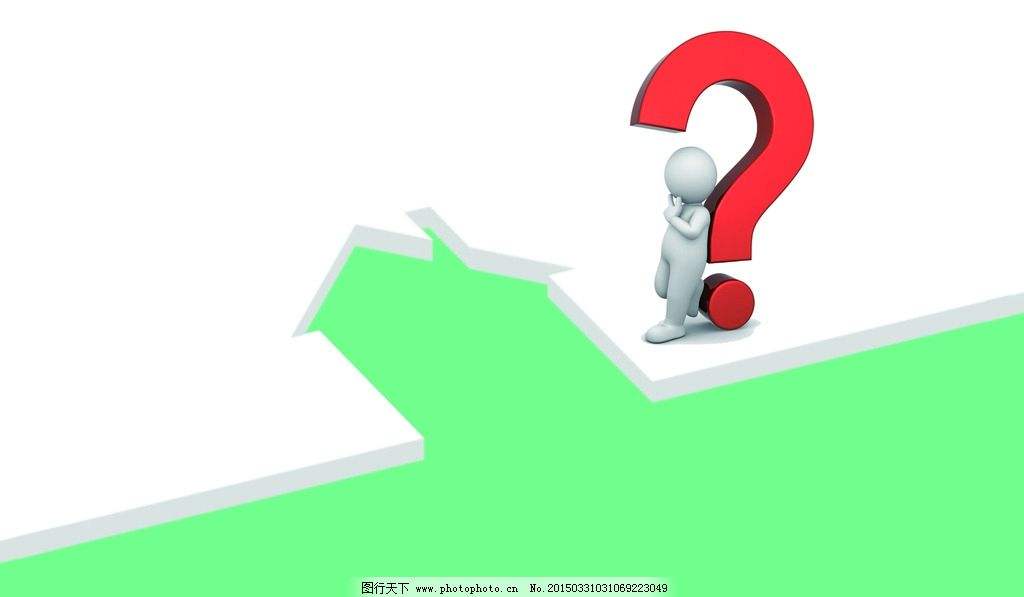 What do you think was wrong about Ruby doing maths this way ?
Read and answer
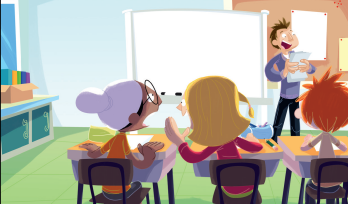 Read pages 4-11 and answer the questions.

1. What was Ruby’s result in her maths test?

2. What do you think is wrong with what Ollie 
    and Ruby were doing? Why do you think that?

3.Do you think Ollie was right? Was it worth it?

4. What do you think might happen to the watch?
She got one hundred percent in it.
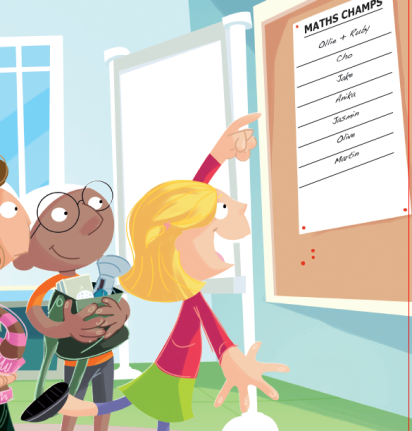 (Students’ own answers. )
(Students’ own answers. )
Ollie would keep it.
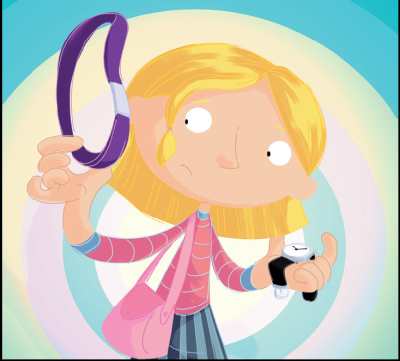 Read and answer
Read pages 14-17 and answer the questions.

1. Who did the principal talk to first?

2. What did Ollie have to do at lunchtime for 
    five weeks?

3. What did Ruby have to do every lunchtime?

4. Why did Ruby find about her maths?
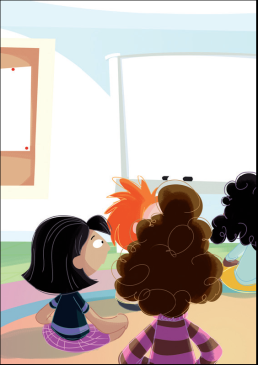 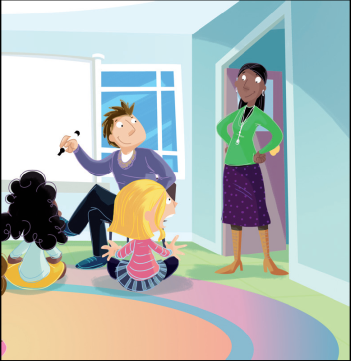 Ollie Simmons.
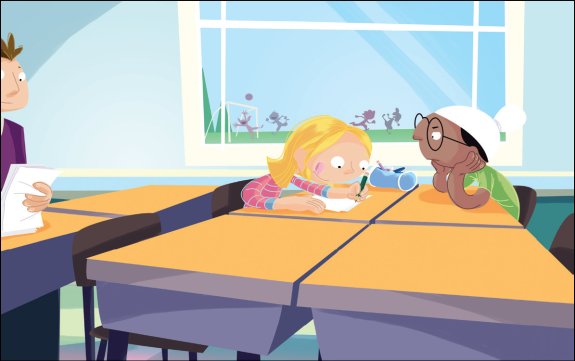 He was going to teach Ruby maths.
She had to do maths.
She found she could do maths after all.
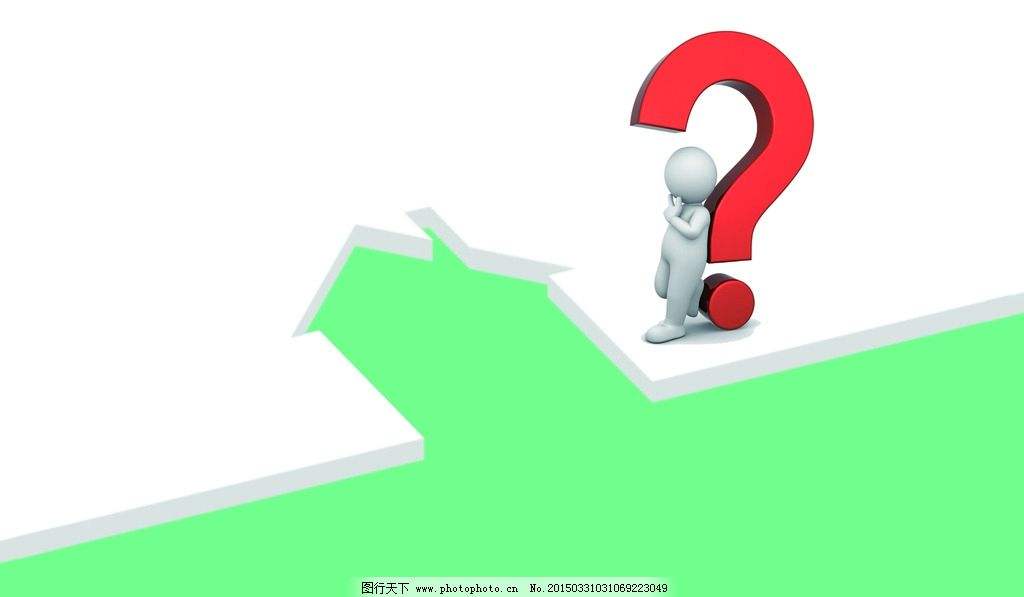 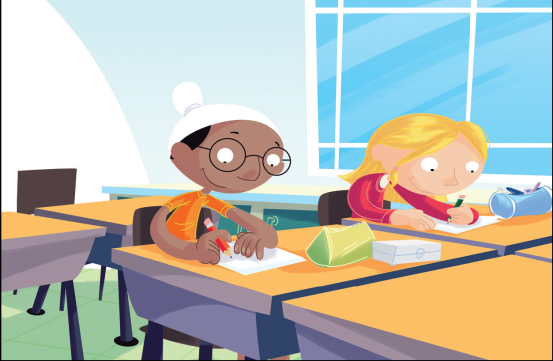 What do you think Ruby learnt from this? 
What do you think Ollie learnt?
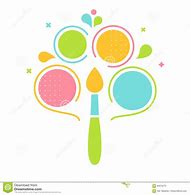 Read and complete the mind-map
of the story
How Ollie and Ruby helped each other after the principal talked
How Ollie and Ruby helped each toher before the principal talked
How Ollie and Ruby helped each other before the principal talked
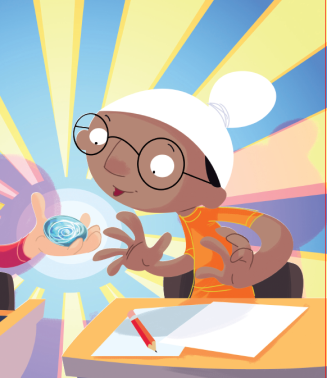 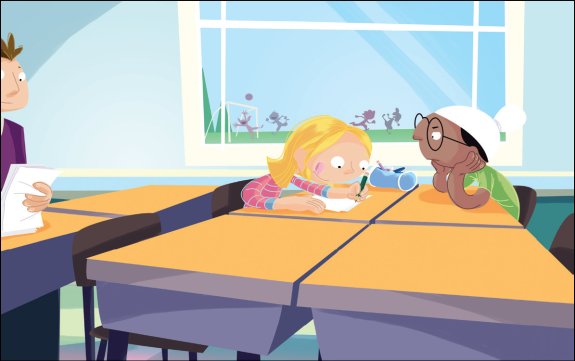 Discuss in groups
Based on the mind-map, introduce the story Ollie and Ruby.

2. Share how Ollie and Ruby changed and what       
    they could learn from the experience.
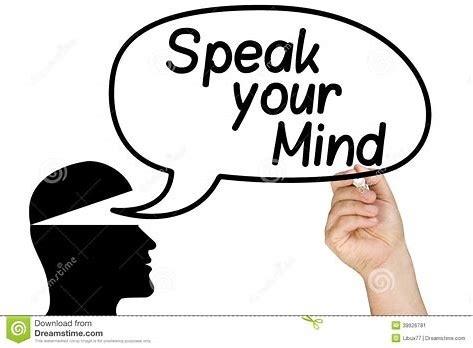 Reading circle
Tasks for different characters.
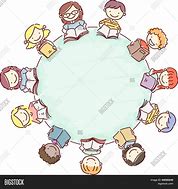 Role play
Imagine Ollie never helped Ruby to cheat in the exam, 
what would the story be like? What could you do to 
help Ruby?
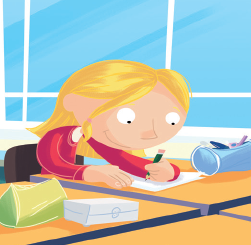 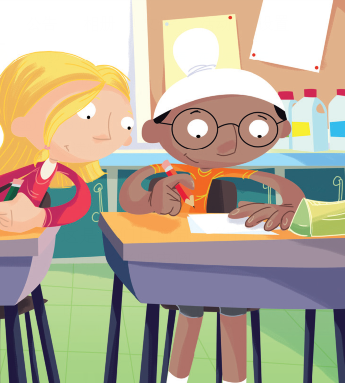 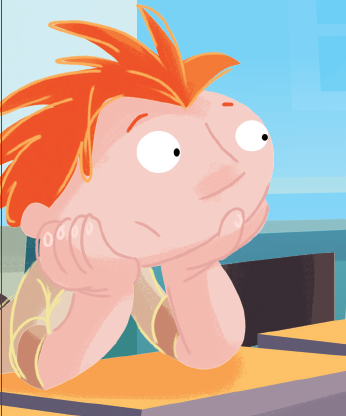 Summary
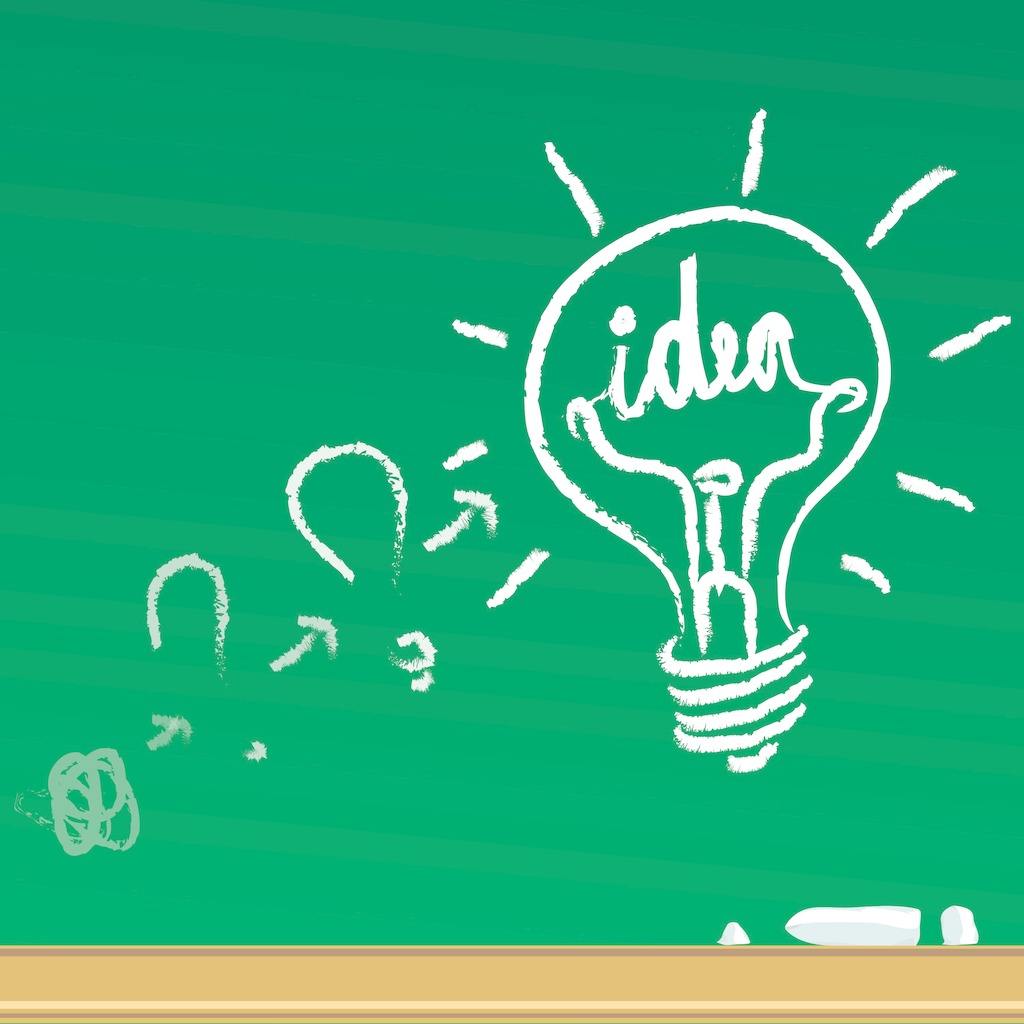 Homework
小组合作，列举帮助他人提高学业的方法。
小组合作，制作主题为“Say No to Cheating”的海报，号召同学们诚信学习。
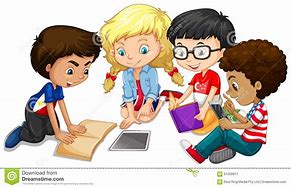